Знаем ли мы своего ребёнка?
Партнёрская акция :
Конференция 
ГБОУ начальная школа-детский сад № 1892
Миф 1«Не он обижает – его обижают !»
Причина видимого конфликта не бывает однобокой!
Выделяется одеждой;
Выделяется дерзким или девиантным поведением;
Плохо владеет навыками самоконтроля, общения и дружбы.
Причины конфликтов всегда двусторонни! Одна из целей семейного воспитания- формирование доверия, сочувствия и сопереживания.Как не бывает дыма без огня , так не бывает обид без предпосылок.
Если ребёнка обижают в школе – семья идёт на помощь.
Типы семейных отношений и успешность ребёнка тесно взаимосвязаны.
Ребёнок слишком опекаемый в семье подстраивается  под других в школе. (конфликтов мало, но нет собственного взгляда и мнения).
В семье часто осуждают и обсуждают других людей ( в школе ребёнок не имеет постоянных друзей, любит приврать и посплетничать).
Ребёнок, которого превозносят дома , требует восхищения от сверстников ( частые конфликты в классе и неудовлетворённость собой).
Таких аспектов очень много – наблюдайте за своей семьёй и поймёте чем живёт ребёнок в школе.
Главные вопросы:
Учим анализировать ситуацию!
« Что произошло до ссоры?»
Как ты думаешь, почему вы поссорились?
Тебя не любят? А ты любишь ребят? Если нет – так почему они должны любить тебя?
Попробуй посчитать – сколько раз ты обидел одноклассников , отметь каждый случай галочкой и спрячь эту бумажку.
Итак! Модель семейных отношений так или иначе переносится ребёнком в школу!Совершенствование отношений в семье – правильный путь помощи ребёнку в его становлении в детском коллективе.
Простые советы : учимся доверять!
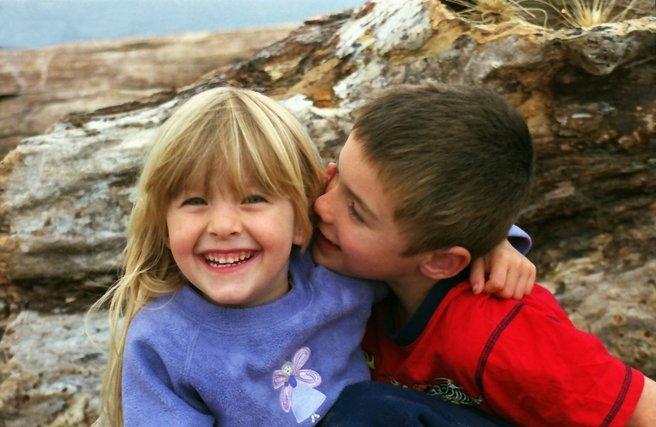 1. Играем и поощряем игры с сюжетом.2. Проигрываем ситуации семейной поддержки и взаимовыручки.3. Анализируем положительные человеческие качества своего ребёнка и разбираем на примере одноклассников.4. Учим прощать и отказываться от мщения.5. Учим доказывать своё мнение приводя доказательства и аргументы.6. Разбираем конфликт дома на примере игрушек или разыгрываем с помощью взрослых.7. Всегда разбираем обе стороны с позитивных позиций.
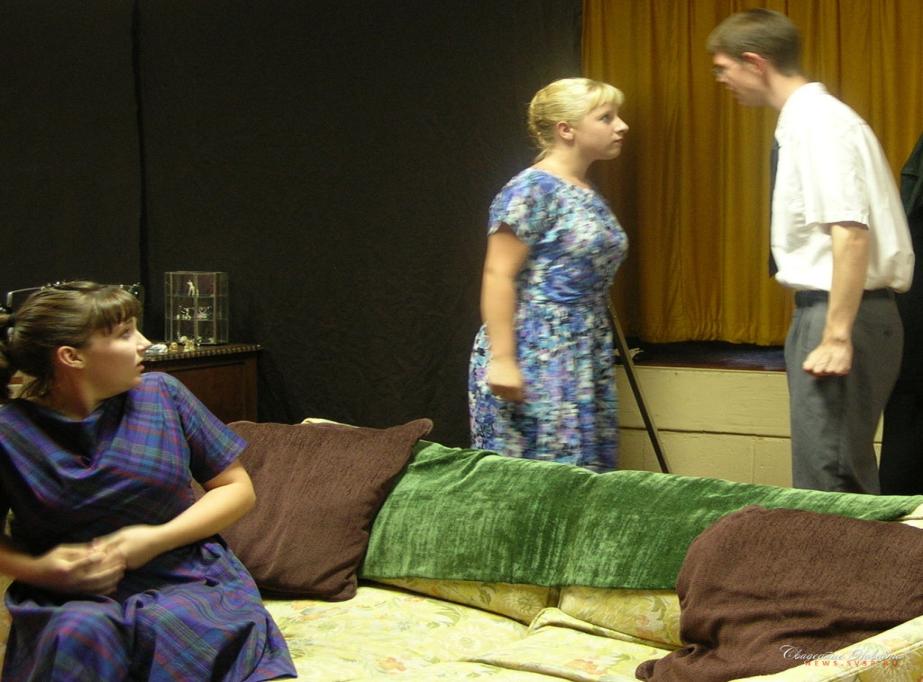 Учимся сочувствовать!
А если бы так сделали тебе или твоей маме?
 А если бы это был малюсенький котёнок – ты бы тоже его  ударил?
 Если провинится один – накажут всех!
 Ведём дневник личного успеха, где есть белые и чёрные страницы. Ребёнок сам оценивает свои поступки и делает вывод – можно применять шкалу личного рейтинга.
Учимся дружить!
Доверяй другу.
Чувствуй симпатию к другу.
Не бойся сказать правду.
Оценивай поступки, а не человека.
Шути смешно, а не обидно.
Делись с другом своими секретами и храни его тайны.
Находи общее дело и игру!
Всегда приходи на помощь!
Всегда радуйся успехам друга – ведь это и твои успехи!
Шпаргалка для взрослых!
Быть внимательным к нуждам и потребностям ребёнка! – Не растите в своём сокровище внутренний конфликт и не пытайтесь воплотить в нём всё, что не смогли сами.
Демонстрировать личную модель неагрессивного поведения.
Наказывать обязательно , но только за конкретные поступки.
Не унижать ребёнка нигде и никогда.
* Обучать приемлемым способам выражения гнева.* Научить ребёнка правильно проявлять свой гнев.( специальные игрушки, рисунок, игра, спорт).* Обучить распознаванию эмоционального состояния ( какое настроение и как поступать).* Отработать навык реагирования в конфликтных ситуациях ( доказательство или помощь взрослого).
Самое главное качество человека – умение брать ответственность на себя!
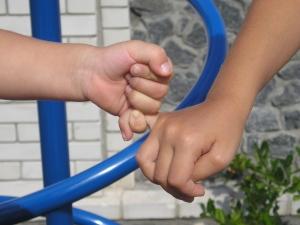 Агрессивный или гиперактивный?
Непоседлив в учении и усидчив в игре.
Часто спорит и ругается  со взрослыми и детьми.
Отказывается выполнять правила.
Труслив.
Специально раздражает других людей.
Часто жалуется на других  детей.
Злится , отказываясь что-либо сделать.
Завидует.
Если обидели – мстит.
Считает, что его не любят и обсуждают.
Количество «да»- 3-4 – скрытая склонность к агрессии ( помощь семьи, педагога, психолога);- 4-7 – агрессия , поддающаяся коррекции ( семья, психолог, психотерапевт);7-10 – ребёнок агрессивен , может быть опасен ( срочная помощь психолога и психиатра , семьи и школы, особый режим обучения).
Рекомендуем:Книги В.Оклендер «Окна в мир ребёнка»Р.Кэмпбелла « Как справляться с гневом ребёнка»Е.Лютова, Г.Монина « Шпаргалка для взрослых . Психокоррекционная работа с гиперактивными, агрессивными, тревожными и аутичными детьми».
Можно задавать  вопросы для индивидуальной консультации нашего психолога через электронную почту      natysik19681@mail.ru( обсуждаемые вопросы не разглашаются, переписка не сохраняется)